Diese Bilder können z. B. bei den folgenden Themen eingesetzt werden:

Wozu braucht man diese Werkzeuge
Werkzeugbezeichnungen schreiben
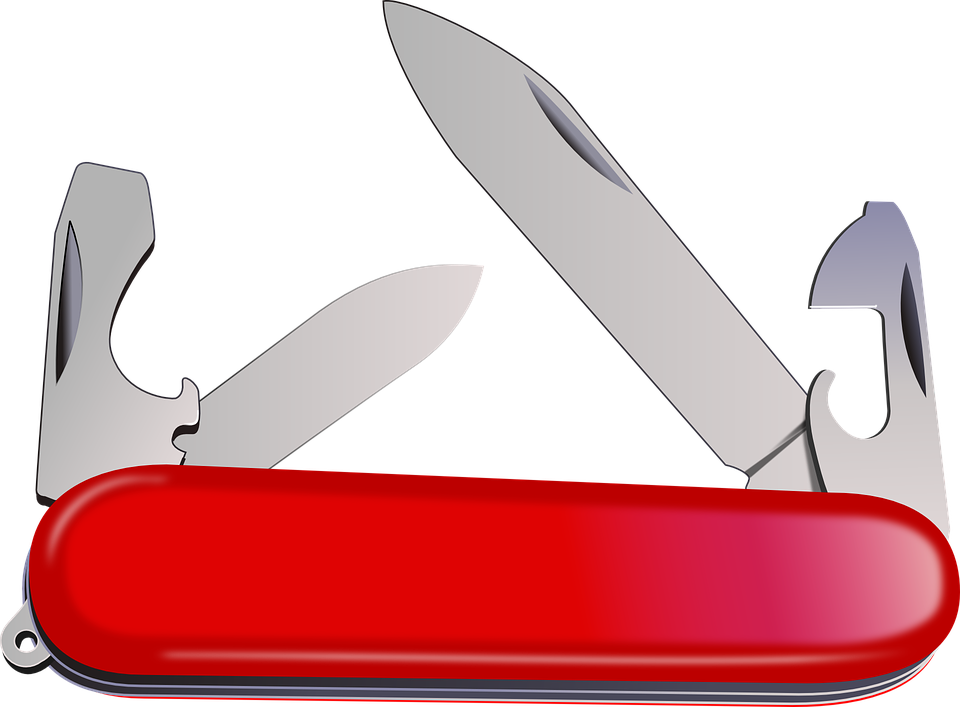